Algorithms and Data stuctures
Metodický koncept k efektivní podpoře klíčových odborných kompetencí s využitím cizího jazyka ATCZ62 - CLIL jako výuková strategie na vysoké škole
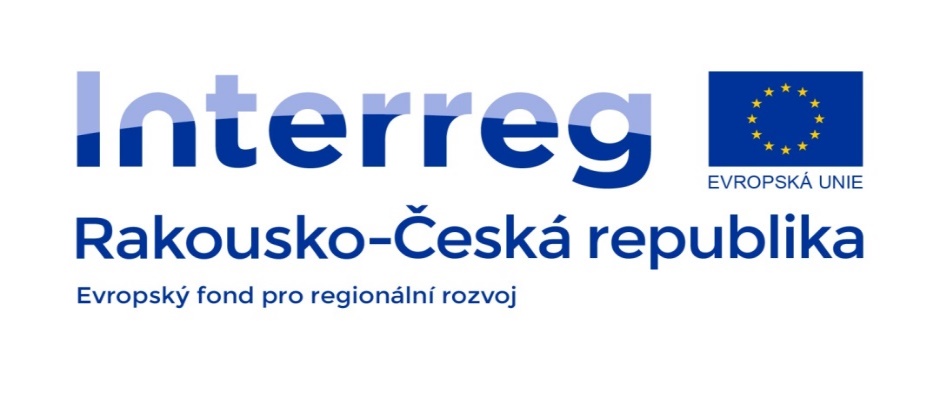 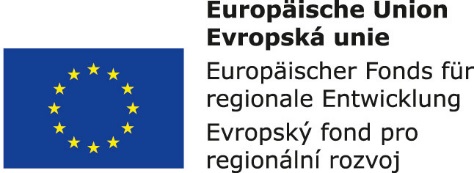 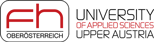 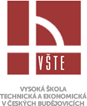 Goals of the subject based on learning outcomes
Upon successful completion of this course, the student will be able to:
Orientate in basic terms and problems of algorithmization
Design and analyze algorithms
Design and use of data structures
Apply algorithms and data structures to various problems
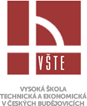 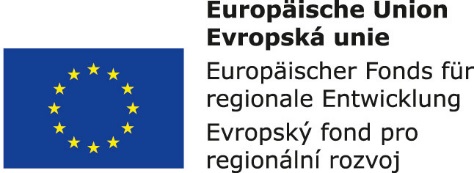 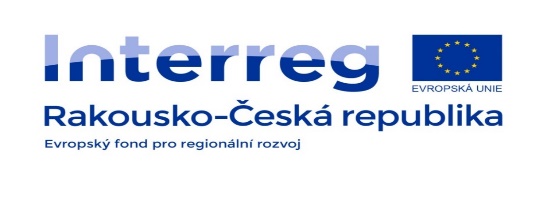 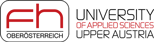 Syllabus
Algorithm, ADT
Analysis of algorithms
Stack, Queue
Lists, Sequences and Vectors
Trees
Stack, Priority queue
Dictionaries, Hash tables
Sorting Algorithms I.
Sorting Algorithms II.
Pattern matching, Trie
Graph Theory - Algorithms for graphs
Genetic algorithms
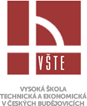 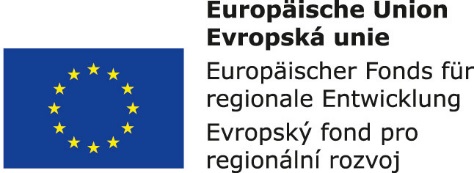 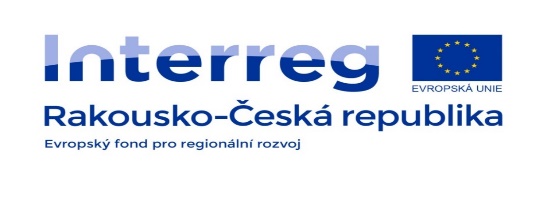 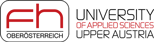 Literature
Wróblewski, P. Algoritmy. Praha: Computer Press, 2015. ISBN 9788025141267. 
Sedgewick, R. Algoritmy v C#.. New York: Softpress, 2003. 
Prokop, J. Algoritmy v jazyku C a C++. Praha: Computer Press, 2015. ISBN 978-80-247-5467-3. 
Sedgewick, R. Algorithms in Java.. New York: Addison Wesley, 1999. 
MCMILLAN, M. Data Structures and Algorithms Using C#. New York: Cambridge University Press, 2007.. Cambridge: University Press, 2007. ISBN 0-521-54765-2. 
Preiss, B. R. Data Structures and Algorithms whit Object-Oriented Design Patterns in Java. New York: John Wiley & Sons, 2000. ISBN 0-471-34613-6. 
CORMEN, T. H., LEISERSON, CH. E. RIVEST, R. R. Introduction to Algorithms.. Cambridge : MIT Press, 2002. ISBN 0-262-03293-7. 
Wirth, N. Algoritmy a štruktúry údajov.. Bratislava: Alfa, 1989. 
Edmonds, J. How to Think about Algorithms.. Cambridge: University Press, 2008.
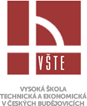 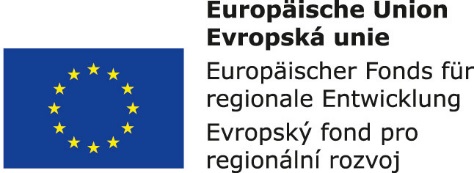 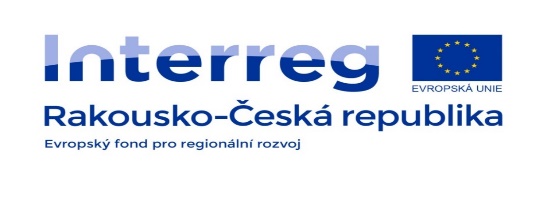 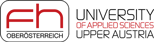 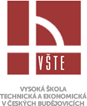 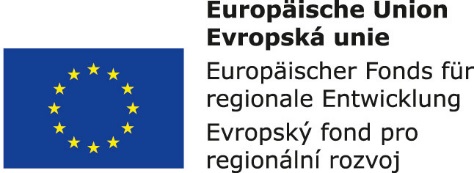 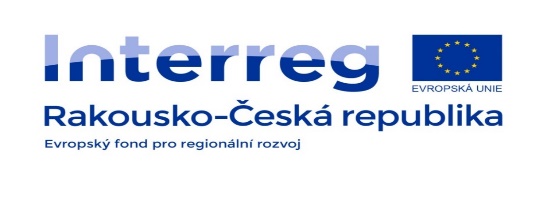 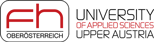 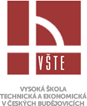 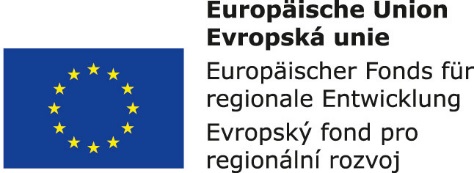 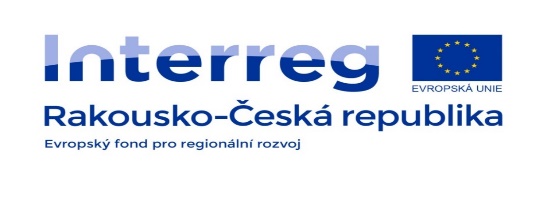 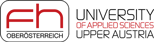 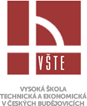 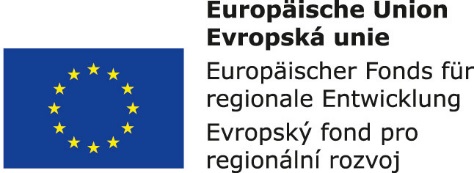 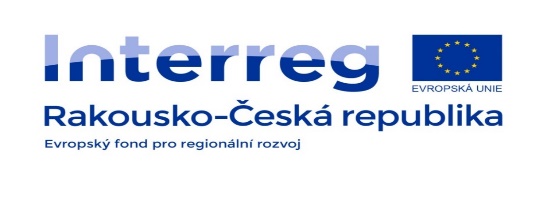 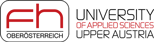